Early Universe
Big Bang in Review
Evidence for the Big Bang: 
Hubble’s law, v = HR, shows that galaxies at greater distances move faster
2.7K cosmic background radiation
look-back time shows “evolution”
theoretical models of the universe 					are consistent with observations
The expansion age of the universe is 1/H which gives 13.8 billion years.
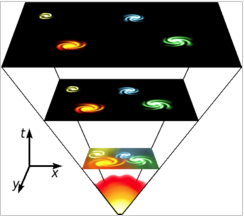 Age and Temperature of Cosmos
The age and temperature of the universe are related by the following formula:


	where alpha is a parameter based on density.
These and similar functions allow scientists to tell about the evolution (but not origin) of the universe.
The First Epoch, 1014 K < T < ∞
Considerations:
Time is not as important as temperature because temperature determines makeup of the universe.
Predictions do appear to match observations.
Ignoring details for a moment, radiation quickly condenses into quarks, leptons, and bosons.
Quarks become hadrons with the number of matter particles slightly outnumbering the anti-particles due to CP (charge conjugation, parity) violation.
The Standard Model’s Cosmic Zoo
Quarks are the building blocks of hadrons (baryons/mesons).
Quarks have various intrinsic properties, including electric and color charge, mass, and spin.
They are never directly observed or found in isolation today due to their high threshold temp & density.
Each quark and lepton has its own antiparticle.
Gauge bosons are force carriers.
The Second Epoch, 1012 K < T < 1014 K
As space expands and temperature drops (a few nanoseconds after BB), quarks and anti-quarks begin  to separate and experience the “strong” nuclear force mediated by the gluons – force carriers – due to symmetry breaking. 
Quarks combine to form hadrons: 					baryons (3 quarks, the most stable of 			which are protons and neutrons) and 					mesons 	(2 quarks, all of which are unstable).
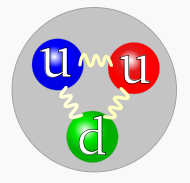 Epoch 3: 1010 K < T < 1012 K
The universe is now 1/10,000 second old.
A small “contamination” of protons and neutrons due to their earlier formation from quarks. 
Reactions such as p + e- <-> n + v and n + e+ <-> p + v-bar keep the number of protons and neutrons equal until such time as the reactions become asymmetric (free n are unstable & decay into p).
At end of epoch, the number of protons is significantly greater than that of neutrons.
Epoch 4: 109 K < T < 1010 K
1 second has passed since the Big Bang.
The universe is composed mostly of electrons, positrons, 3 types of neutrinos, photons, and a small amount of protons and neutrons.
Overall density of the universe has dropped and neutrinos “decouple” from matter.
At the end of this period, anti-matter has pretty much disappeared due to CP violation.
Epoch 5: 108 K < T < 109 K
Three minutes after Big Bang.
Photons and neutrinos dominate.
Nuclear particles: 87% protons, 13% neutrons
Universe “cooks” protons and neutrons producing alpha particles – the nuclei of He – in the proton-proton reaction (see next slide).
The process is limited by the deuterium bottleneck (photons have E > binding E of deuterium and it is destroyed very quickly)
At end, main mass of universe is 74% H nuclei and 26% He nuclei (90% H and 10% He by number).
Proton-Proton Reaction
Epoch 6: 15,000 K < T < 108 K
About 5 hours after the Big Bang.
H and He nuclei and electrons are immersed in a sea of photons.
1.6 billion photons for every nucleon, a ratio that remains fixed even today.
Universe still dominated by neutrinos and radiation.
Electromagnetic radiation “trapped” due to scattering processes with charged particles.
Epoch 7: 3,000 K < T < 15,000 K
25,000 years since the Big Bang.
Matter begins to dominate.
Temperature drops to point where atom ionization drops and radiation no longer interacts with free electrons.
The radiation that we see as the cosmic microwave background is “released” and continues to “stretch” due to cosmic expansion.
Summary - I(What I’d expect you to know from reading Chapter 38.)
The cause of the Big Bang is unknown to scientists.
It began with pure radiant energy.
One could not have “stood outside” and watched the Big Bang, as space was part of the Big Bang as well. 
As the universe expanded and cooled, matter formed according to Einstein’s equation E=mc2
Among the first particles to form were electrons and quarks; quarks later formed the nucleons (e.g., protons, neutrons) in equal amounts, both matter and antimatter.
It is not well understood why matter dominates today; one possible answer is the CP violation.
Summary - II(What I’d expect you to know from reading Chapter 38.)
As the universe continued to expand and cool, radiation became decoupled from matter (scattering minimized) and this is the origin of the cosmic background radiation.
The cosmic background radiation is seen as highly red shifted today due to the expansion of the universe, and has a black body temperature of 2.725K observed by COBE.
The early protons and neutrons fused and produced helium via the proton-proton reaction in limited amounts due to the deuterium bottleneck (book deuteron).
The universe becomes 90% H and 10% He by number (and 74% H and 26% He by mass) as it continued to cool.
Stars and galaxies form, and we seen the universe we do today but this is the subject matter of Chapter 39.